Lage national
03. August 2022
Überblick Kennzahlen
03.08.2022
[Speaker Notes: Quelle: Lagebericht (aktuelle Automatisierung), Tabelle erste Seite (Datum Impfen vom aktuellen Tag!)]
Verlauf der 7-Tage-Inzidenz der Bundesländer
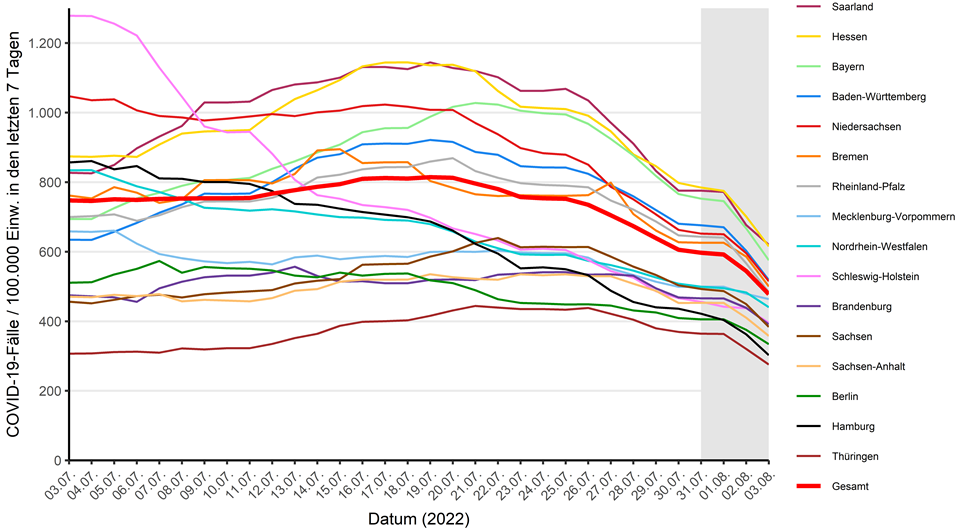 03.08.2022
[Speaker Notes: Quelle: Datei BL_Grafik_Meldedatum_Cube_XX-YY-2021 im Tagesordner oder im Automatisierungsordner als 7TageInz_BL_Meldedatum_LB.png, wobei bei er ersteren Datei auch eine Grenze bei 50/100.000 eingezeichnet ist (bzw. bei 25/100.000 bei niedrigen Fallzahlen)]
Geografische Verteilung 7-Tage-Inzidenz nach Landkreis
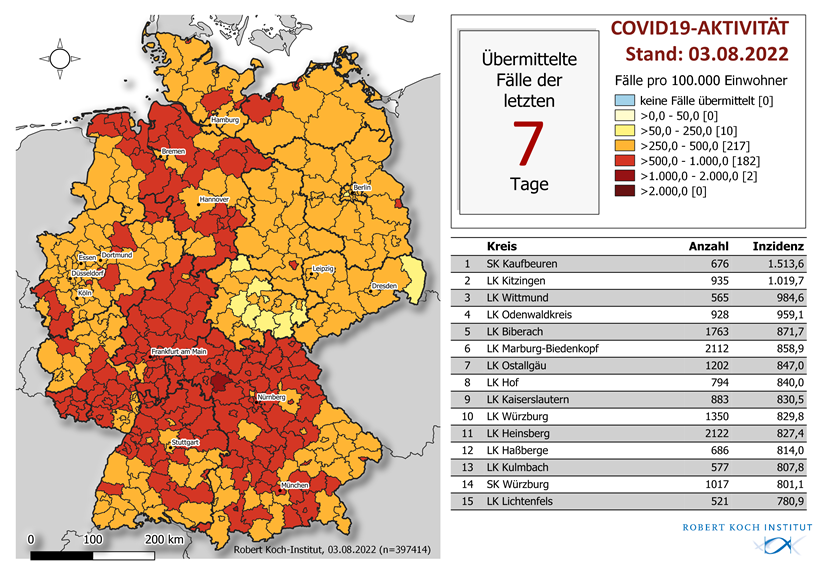 03.08.2022
[Speaker Notes: Quelle: Lagebericht (aktuelle Automatisierung) oder Karten: A-Inzidenz 7 Tage]
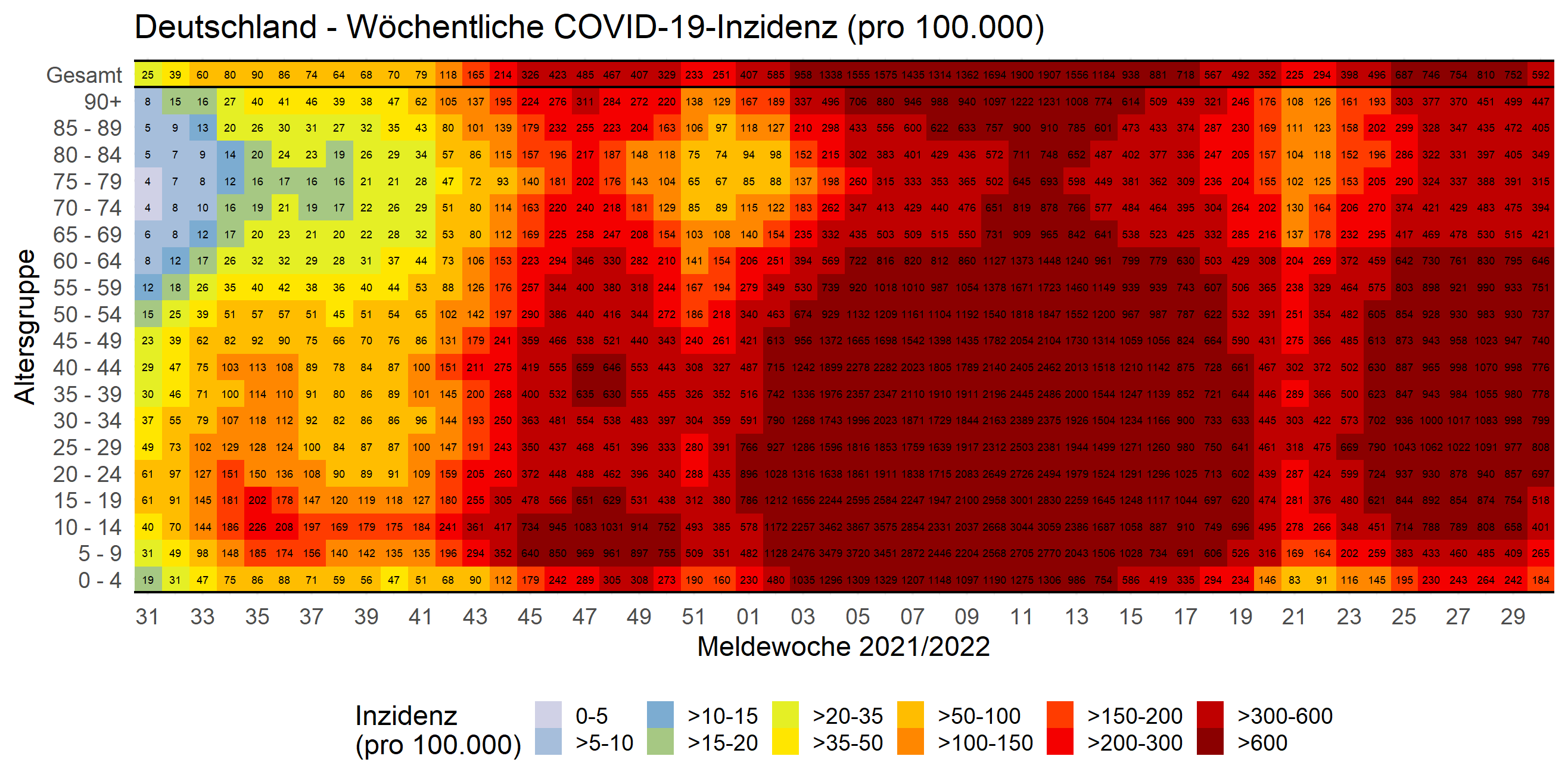 03.08.2022
[Speaker Notes: Ordner heatmaps, g, Deutschland_inzidenz_heatmap.tiff (oder pdf, ist egal)]
COVID-19-Fälle nach Altersgruppe und Sterbedatum
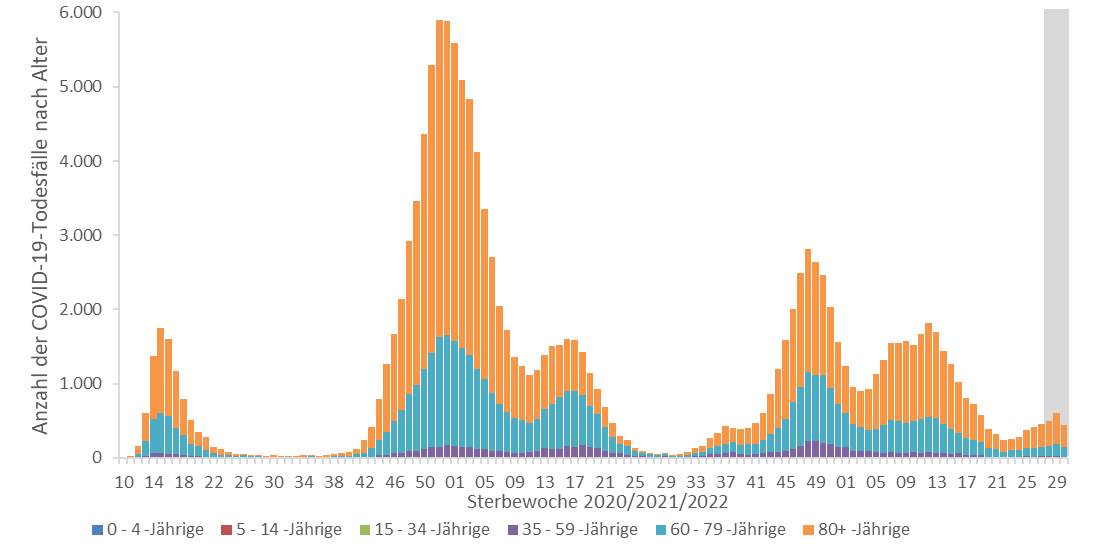 03.08.2022
[Speaker Notes: Lagebericht_Mittwoch_2022-06-22.xlsm, Tabellenblatt “Sterbedatum_AG”, Auf die Skala achten, zurzeit verwenden wir die Graphik die von 10/2020 bis zur aktuellen Wochen reicht hier in den Folien (Achtung im WB ist es ab Woche 37).]
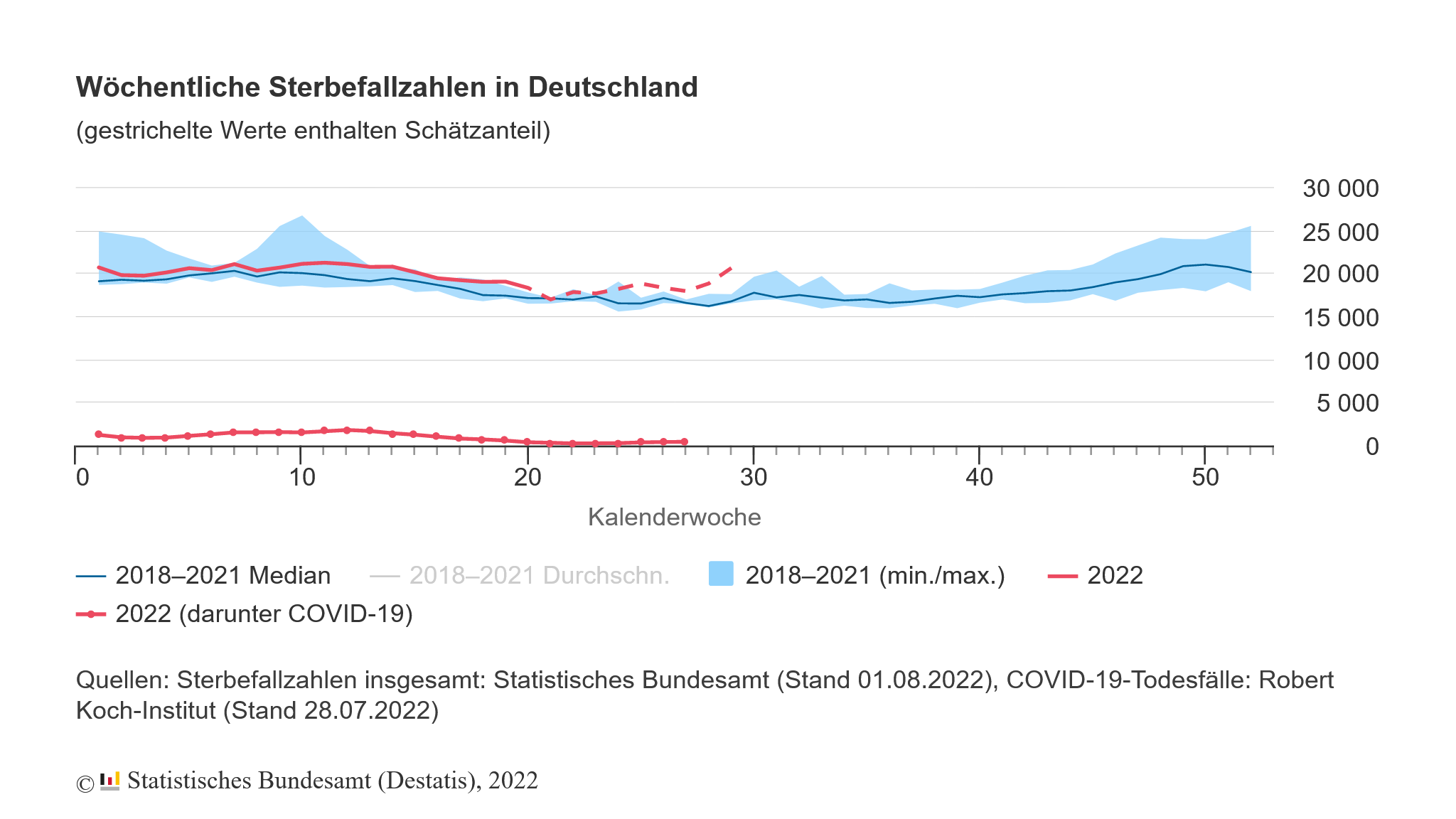 13.07.2022
[Speaker Notes: https://www.destatis.de/DE/Themen/Querschnitt/Corona/Gesellschaft/bevoelkerung-sterbefaelle.html]
Meldungen mit Hospitalisierungsgrund
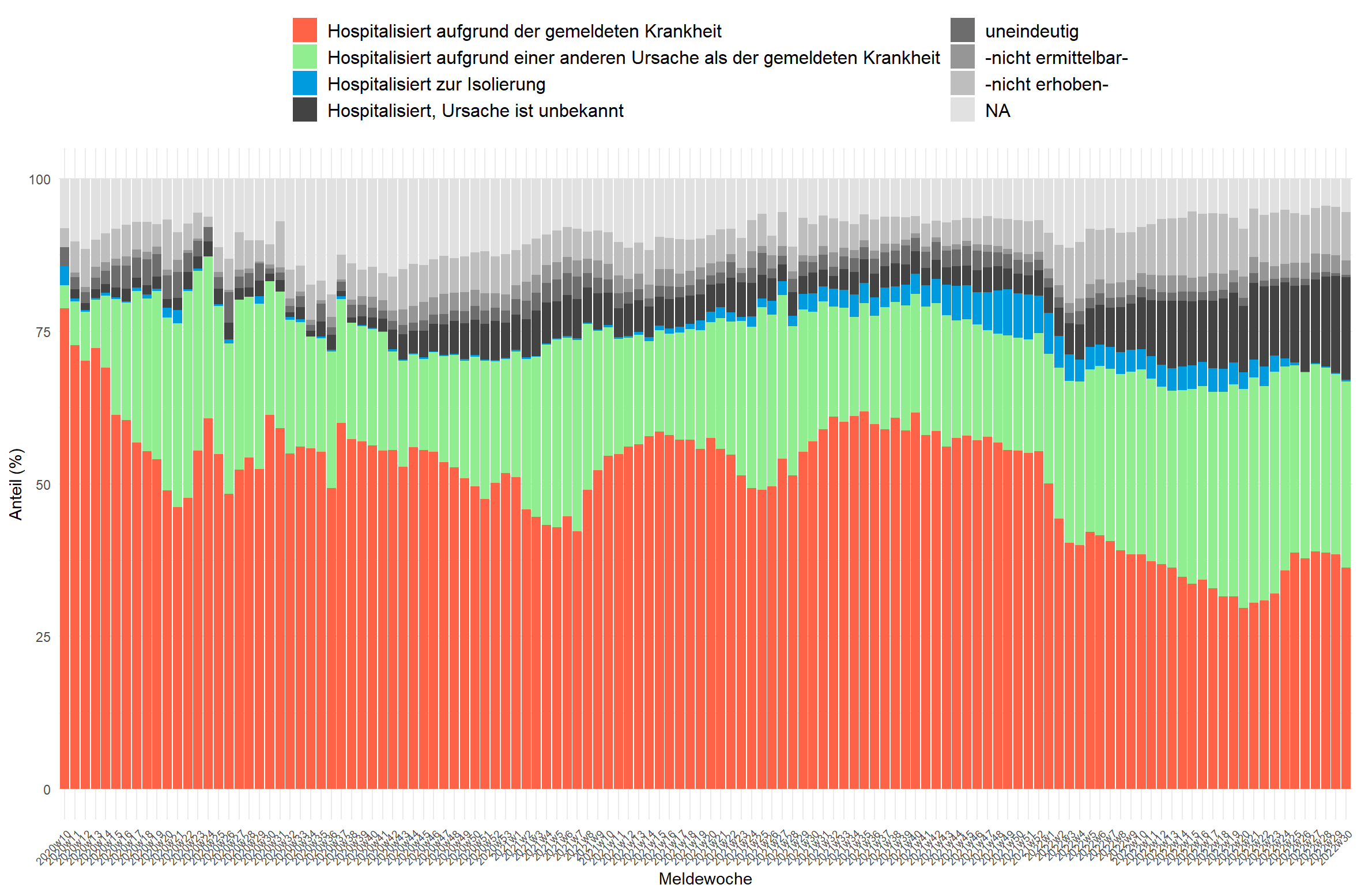 Keine Meldepflicht des Hospitalisierungsgrundes

Nicht Teil des Arztmeldebogens für §6, damit nicht Teil der DEMIS Meldungen

Individuelle Handhabung in GAs (Abfragebogen für KH, nachrecherchiert)
13.07.2022
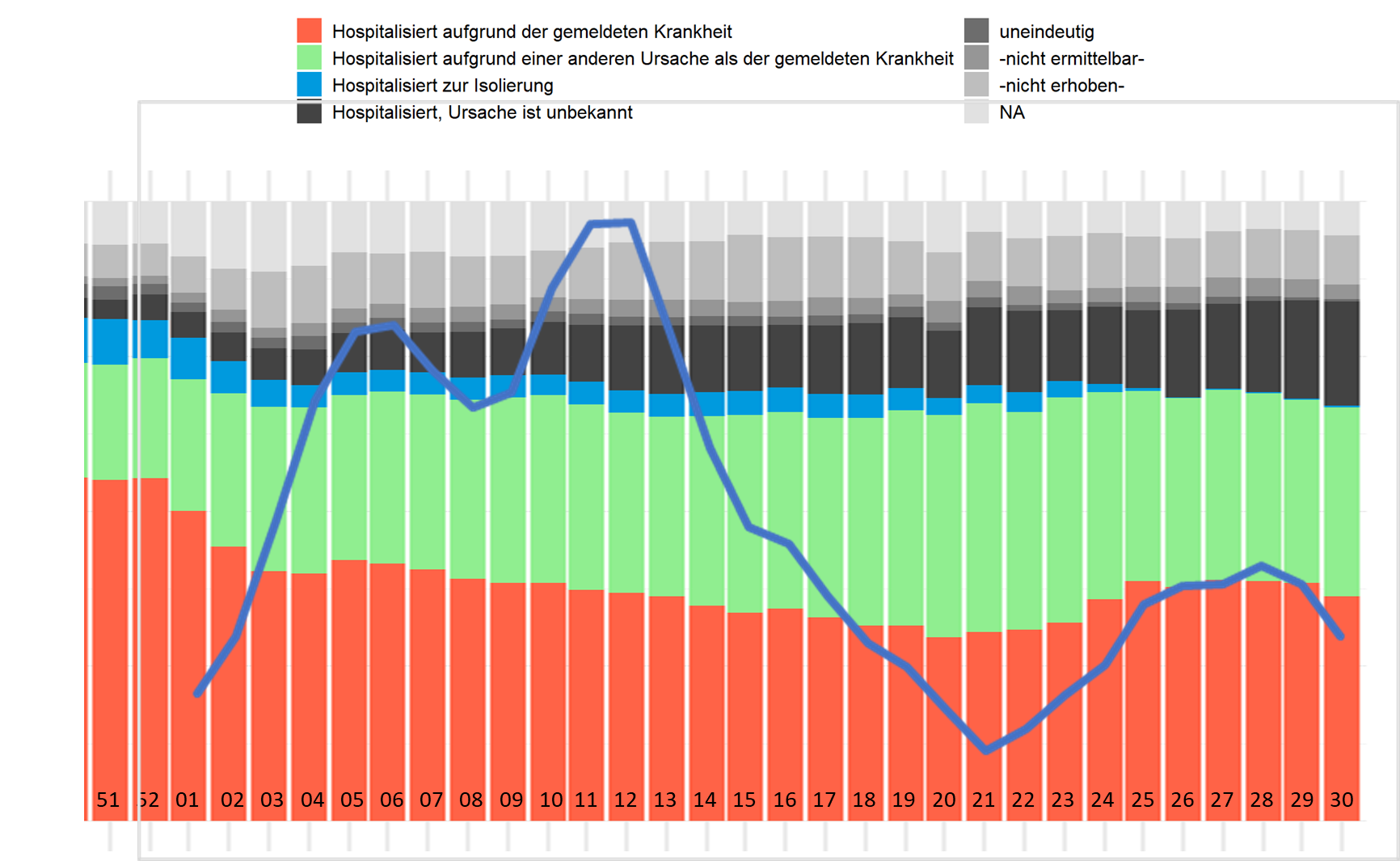 13.07.2022
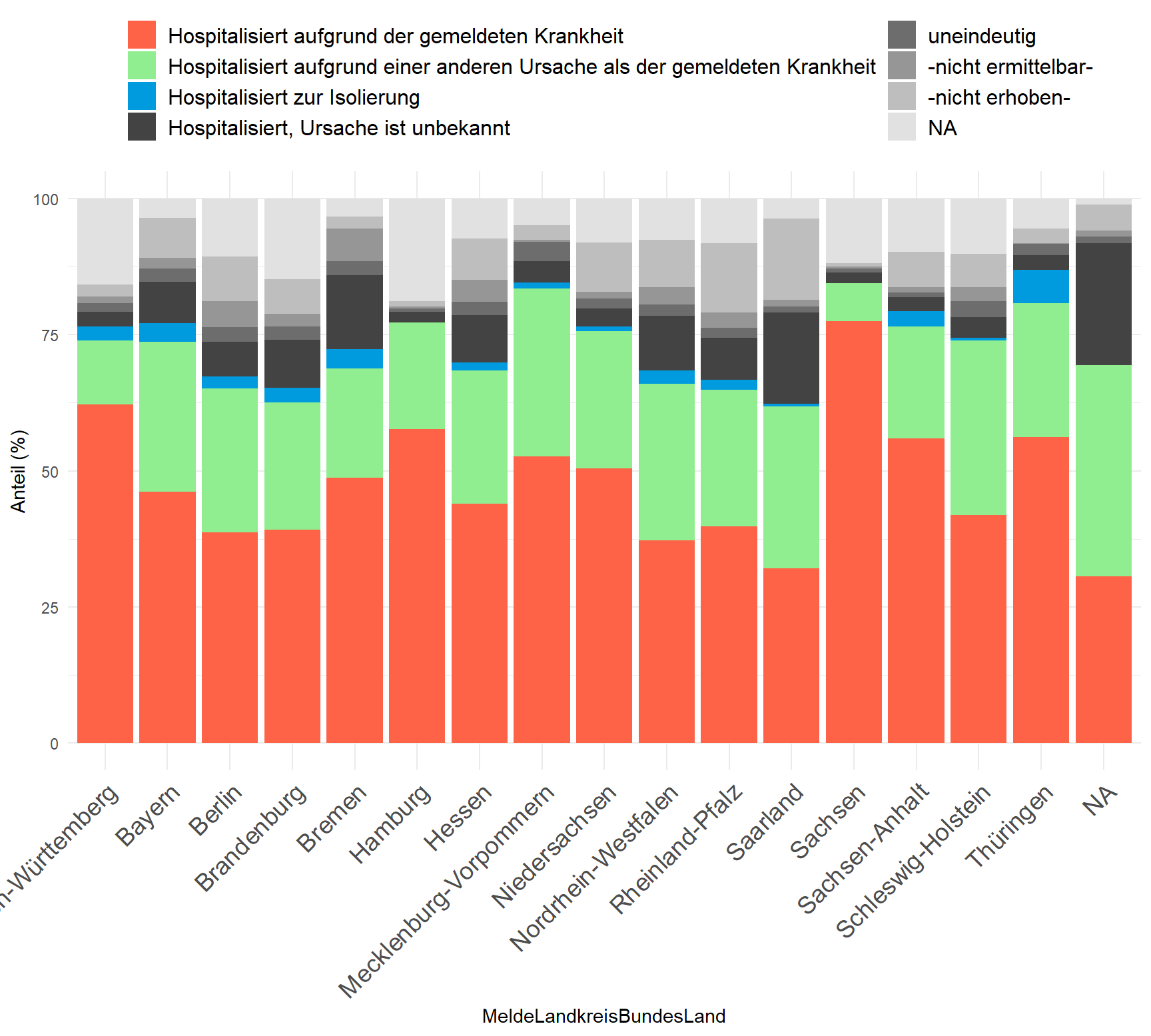 13.07.2022
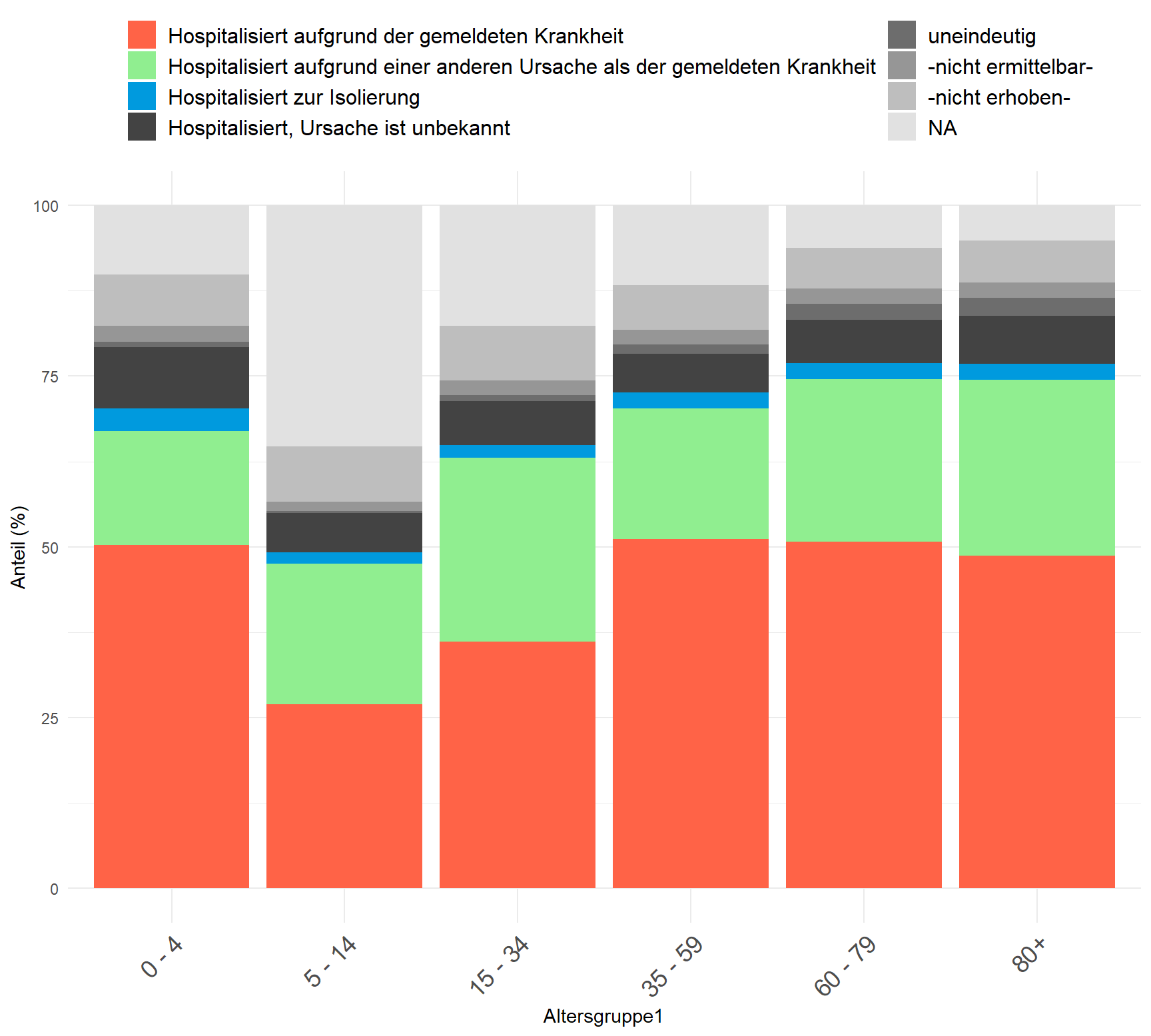 13.07.2022
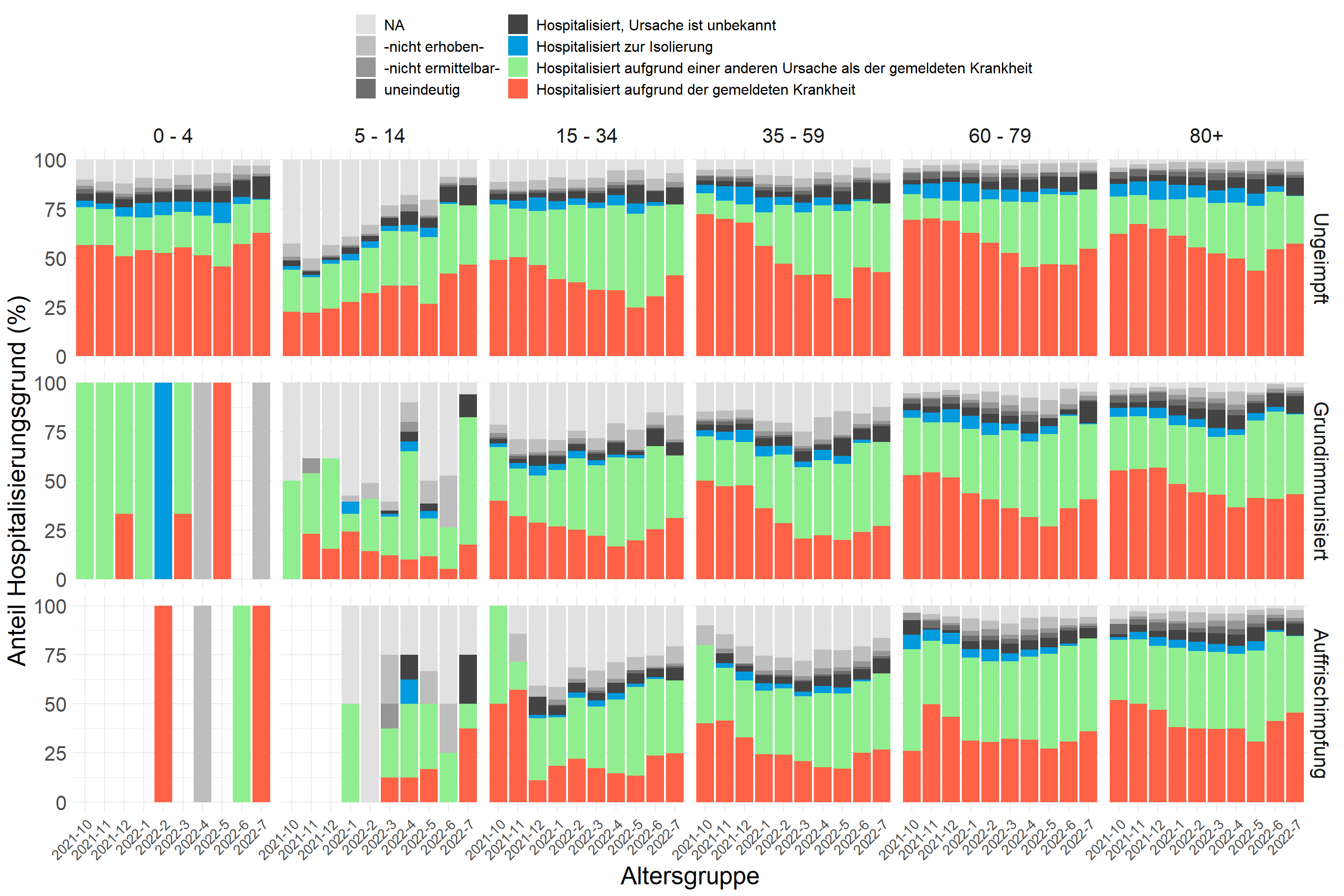 13.07.2022